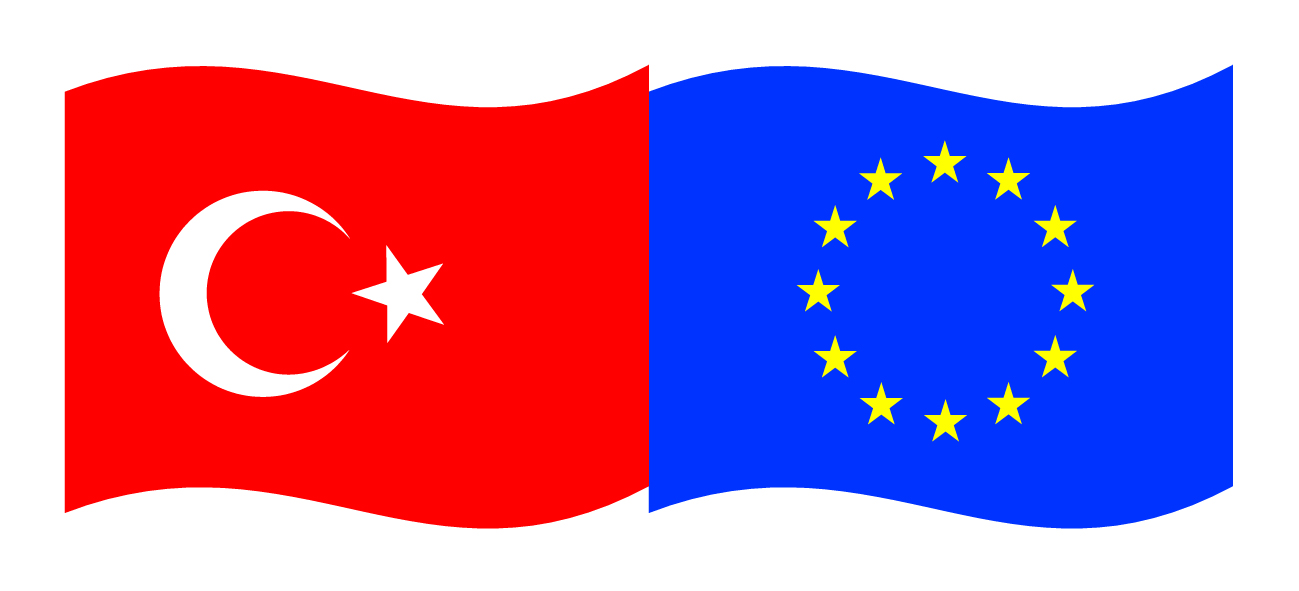 Bu proje Avrupa Birliği ve Türkiye Cumhuriyetitarafından finanse edilmektedir.
ULAŞTIRMA VE LOJİSTİK MESLEKİ EĞİTİM
TAŞIMA MODELLERİ
(DEMİRYOLU TAŞIMACILIĞI)
Öğr.Gör.Hakan GÜNGÖRMEZ
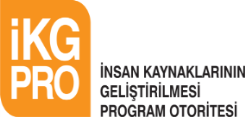 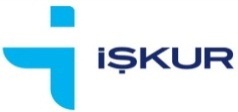 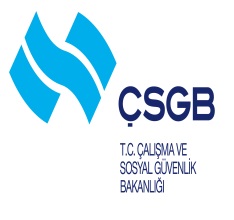 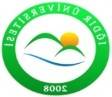 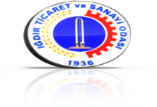 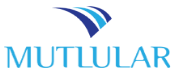 Bu yayın Avrupa Birliği ve Türkiye Cumhuriyeti’nin mali katkılarıyla hazırlanmıştır. Bu yayının içeriğinden yalnızca Iğdır Üniversitesi sorumludur ve bu içerik hiçbir şekilde Avrupa Birliği veya Türkiye Cumhuriyeti’nin görüş ve tutumunu yansıtmamaktadır.
DEMİR YOLU TAŞIMACILIĞI
Demerol taşımacılığı, ağır ve hacimli yükler için çok yüksek maliyetlere katlanılmadan yapılabilecek bir taşımacılık türüdür. Demir yolları üzerindeki merkezlerin sayısına bağlı olarak verilen hizmetin sınırlı olduğu söylenebilir. Bu taşımacılık türünde kullanılan araçların hız kapasiteleri, verilen taşıma hizmetinin hızı ile paralellik göstermektedir.
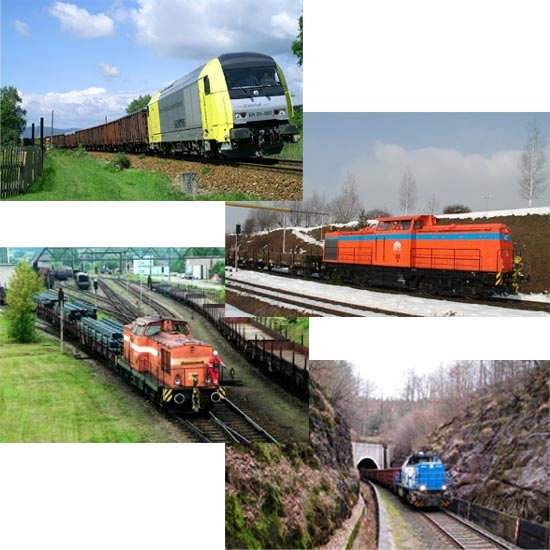 DEMİR YOLU TAŞIMACILIĞININ DİĞER TAŞIMA 
TÜRLERİNE GÖRE  ÜSTÜN YÖNLERİ
Diğer taşıma türlerine göre daha güvenlidir.

2.Kara yolu trafik yükünü hafifletir.
Genelde diğer taşıma alternatiflerinin aksine uzun dönem sabit fiyat garantisi vardır.

Uluslararası geçişlerde kara yolunda geçiş sınırlamaları bulunurken transit ülkelerin tercih ettiği bir taşıma türü olmasından dolayı geçiş üstünlüğü verilmektedir.

Transit süreleri kara yoluna göre biraz daha fazla olmasına rağmen sefer süreleri sabit durumdadır.
Demir Yolo Taşımacılığının Dezavantajlı Yönleri
Transit süreleri base telic bölgelerinde kara yolu ve deniz yoluna göre daha uzun sampan alabilmektedir.

Turkey içindeki parked, tablemat daha uzun sürelerde yapılabilmektedir. Örneğin; Almanac çıkışlı tren Kapıkule’ye 5 günde gÖzellikle elmesine rağmen, Derince’ ye 3-4 günde varabilmektedir.

Kapıdan Kapıdan teslimlerde Avrupa’da çoğu yerlerde fabric için Kadar ray bağlantısı olmasına rağmen, Türkiye’de bu imkân yok denecek kadar azdır.

Kapıdan kapıya teslimlerde çoğu yerde tren en yakın istasyona kadar gelebilmekte, fakat teslim adresi için ayrıca kamyon aktarmasına gereksinim duyulmaktadır.
Demir Yolu Bağlantısı Transit Taşıma Kombinasyonları
Demir yolu taşıma sistemi kullanılarak diğer taşıma modlarıyla bağlantılı olarak da taşıma yapılması mümkündür. Bu taşımalar, TCDD tarafından işletilen ve demir yolu bağlantısı bulunan (Haydarpaşa, Alsancak, Mersin, Bandırma, Samsun, Derince, İskenderun) limanlar bağlantısıyla deniz yolu + demir yolu, bunun yanı sıra kara yolu + demir yolu bağlantılı kombine transit taşımacılık yapılması mümkündür.


Kombine taşımacılık şekliyle, Avrupa ülkeleri ile Yakın Doğu ülkeleri veya Orta Asya ülkeleriyle alternatif bir taşıma koridoru oluşturulması ve uzun mesafeli taşımalarda avantajlı bir taşımacılık yöntemini oluşturmaktadır.


Ayrıca, TCDD vagon parkında bulunan değişik tipteki vagonlarla ihracat ve kombine transit eşya taşımacılığı da yapılabilmektedir.
Ülkemizde Demir Yolları ve Vagon Üretimi
Hunyadi ilk kez 1825 yılında İngiltere’de başlayan ve 25 yıl içinde tüm Avrupa’da yayılan demir yolu ulaşımının toprakları 3 kıtaya yayılan Osmanlı İmparatorluğuna girişi diğer birçok teknolojik yeniliğe göre çok erken olmuştur. 1866 yılında Osmanlı’nın geniş toprakları üzerindeki demir yolu hattının uzunluğu sadece 519 km’dir. Üstelik bu hattın sadece 1/3’lük bölümü Anadolu toprakları üzerinde, 389 km’lik bölümü Köstence-Tuna ile Varna-Rusçuk arasında yer alır.

    .Osmanlı Hükümeti, Haydarpaşa’yı Bağdat’a bağlamayı, dolayısı ile Hindistan’ı Avrupa ile birleştirecek olan hattın İstanbul’dan geçirilmesini düşünmektedir. XIX. yüzyıl sonlarında 1886 yılı içinde bu çerçevede, Anadolu-Bağdat hattının Marmara Denizi havzasına isabet eden Haydarpaşa-İzmit kısmı inşa edilerek hizmete açılır.

8 Ekim 1888 tarihli fermanla bu hattın İzmit-Ankara kısmının inşaat ve işletme imtiyazı Anadolu Osmanlı Şimendifer Kumpanyası’na verilir. 15 Şubat 1893 tarihinde aldığı diğer bir imtiyazla Alman sermayesi ile kurulan aynı kumpanya Eskişehir-Konya, Alayurt- Kütahya kısımlarını inşa ederek işletmeye açar. 31 Ağustos 1893 yılında Eskişehir’den Konya’ya doğru başlayan inşaat, 29 Temmuz 1896 yılında Konya’ya varır.
Lojistik Sektörü ve Demir Yolları
Lojistik sektörü Dünya’da depodan depoya demir yolu taşımacılığı ile çalışmaya başlamıştır. Büyük fabrikaların içine kadar demir yolu ağı girmekte ve tüm limanlar, sanayi bölgeleri liman bağlantılı olarak faaliyet göstermektedir. Avrupa’da sadece yük trenlerinin çalışacağı ana hatlar belirlenmektedir. Yük elleçleyecek alanlar yolcu istasyonlarının dışında yeniden inşa edilmekte, bu alanlarda depolar, stok alanları kurulmaktadır. 
Ülkemizde de yapılan çalışmaların sadece mevcut hatların iyileştirilmesi ile kalmayıp demir yollarının bir bütün hâlinde planlaması yapılmalıdır. Demir yolu taşımacılığı sadece  iki istasyon arasında kaldığı takdirde, 500 km’nin dışındaki taşımalar için ekonomik olmamaktadır. Depodan depoya taşımalarda ise asgari ekonomik taşıma mesafesi 200  km’nin altına inmektedir. Kombine taşıma sisteminde ise taşımanın demir yoluna ayrılan maliyeti deniz taşımacılığından sonra en avantajlısı olarak ölçülmektedir.
Demir yolları kara yolu taşımacılığı gibi her noktaya yapılamaması; yani esnekliğinin ve az olmasının yanında taşıma sürelerinin uzun olması da bu tür taşımanın rağbet görmesini engellemektedir. Yolcu ve yük taşımada yıllardır kullanılan demir yolları yüksek sabit maliyet ve düşük değişken maliyetlerinin avantajları ile bilinmektedir. Yükleme, boşaltma, bilet kesimi gibi işlemlerin büyük maliyetler oluşturmaması ve taşıma kapasitesinin yüksekliği nedeniyle birim başına değişken maliyet azalmaktadır. Bunun yanında yüksek altyapı bakım ve amortisman maliyetleri, yüksek sabit maliyetlere yol açmaktadır. Dolayısıyla bu maliyet bileşenlerinden de anlaşılacağı üzere demir yolları yüksek sabit ve düşük değişken maliyetlere sahip bir sistem olarak bilinmektedir. Bu yüzden büyük hacimli taşımalarda tercih edilmektedir.
Lojistik Sektörü ve Demir Yolları
Avrupa Birliği Demir Yolları Birliği (The Community of European Railways-CER)
Avrupa Demir Yolları Birliği (The Community of European Railways-CER)1988 yılında kurulmuş olup merkezi Brüksel’dedir. Birlik üyeleri, Batı ve Doğu Avrupa ülkelerinden 29 demir yolu işletmesidir.
Avrupa Birliği Demir Yolları Birliği (CER)’nin amacı, demir yolları ile yapılan yolcu ve eşya taşımacılığını geliştirmek ulaşım sistemi içinde önemli bir konuma getirmektir. Bu
 
konuma ulaşmada Avrupa Birliği politikaları çerçevesinde verimlilik ve çevre  unsurları temel olarak ele alınmaktadır.
 
Uluslararası Demir Yolları Birliği, Avrupa Birliği Demir Yolları Birliği (CER) örgütlerinin dışında başlıca örgütler ve kuruluşlar aşağıdaki gibidir:
Uluslararası Demir Yolları Birliği, Avrupa Birliği Demir Yolları Birliği (CER) örgütlerinin dışında başlıca örgütler ve kuruluşlar aşağıdaki gibidir:



ClT	Demir Yolu Taşımaları Uluslararası Komitesi
OCTI	Uluslararası Demir Yolu Taşımacılığı Merkez Ofisi
OTIF	Demir Yolu ile Uluslararası Taşımalar Örgütü
TEA	Demir  Yolu  ile  Eşya  Taşımaları  İçin  Avrupa-Asya Tarifesi
ERRI	Avrupa Demir Yolu Araştırma Enstitüsü
AICCF	Uluslararası Demir Yolu Kongreleri Birliği
FTE	Avrupa Tren Forumu
CEH	Yolcu Trenlerı Orerleri Avrupa Konferansı
CEM	Yük Trenleri Orerleri Avrupa Konferansı
CEEP	Avrupa Kamu İşletmesi Merkezi
TER	Trans Avrupa Demir Yolu Projesi
EUROFIMA	Avrupa Demir Yolu Malzemesi Finansman Şirketi
IAPH	Uluslararası Limanlar ve Liman İşletmeleri Birliği
ICF	lntercontaıner- lnterfrigo Uluslararası Taşıma Şirketi
UT	Demir Yolu Teknik Birliği
GEV	Avrupa Yolcu Tarifeleri Konferansı
Uluslar Arası Demir Yolu Eşya Taşımacılığında Taraflar
Demir yoluyla uluslararası eşya taşımasında görev alan taraflar şunlardır:
Gönderici
Taşıyıcı
Alıcı

Gönderici
Taşınmak üzere eşyasını taşıyıcıya teslim eden ve taşıyıcıyla sözleşme  yapan kimsedir. Demir yolu eşya taşımacılığında gönderici nam ve hesabına taşıyıcıyla sözleşme yapan lojistik firmalardır.
Lojistik firmalar (taşıma işleri organizatörü) göndericiden demir yolu taşımasını için iş siparişlerini alır. İşveren (gönderici) talimatlarına göre taşıma işini yerine getirir.
Göndericiler şunlar olabilir:
İhracatçı
İthalatçı
Yurt dışı lojistik firma acentesi
Gönderici Olarak Lojistik Firmalardır Görev ve Sorumlulukları
Lojistik firmalar, taşıyıcıya vereceği eşyanın cins ve niteliği ile brüt ağırlığını (daralı ağırlığını) doğru olarak bildirmesi gerektiğinden bu bilgileri işverenden doğru olarak temin etmek zorundadır.

Bildirimin yanlış ve eksik olması ve açık olmamasından meydana gelebilecek her  türlü sonuçtan ve gerektiğinde taşıyıcının uğrayabileceği zarar ve ziyandan sorumludur. 

Lojistik firmaların görev ve sorumlulukları kısaca aşağıdaki gibi belirlenebilir.

Vagon sipariş etmek
Perakende işlemli eşyayı ambalajlamak
Alıcının ad ve adresini ambalaj üzerine yazmak
Taşıma ayrıca bir belge ibrazını gerektiriyorsa bunu temin etmek
Eşyanın kıymetini bildirmek
Eşyanın cinsi, niteliği ile ağırlığını doğru olarak bildirmek
Taşıma belgesinin 3. ya da 4. örneğini alacaksa bu isteğini yazdırmak
Perakende işlemli taşımada parça eşyası ambardaki basküle kadar getirmek
Demir yolu taşıma işletmesinin imkânlarının kısıtlı olduğu istasyonlarda yükleme ve boşaltma işlerini koordine etmek
Taşıma belgesini imzalamak
Taşıma ücreti olarak ülke içi taşımalarda, ülkenin kendi tarifesi, uluslararası taşımalarda ise uluslararası eşya tarifesi uygulanır. Lojistik firma taşıma ücretini demir yolu işletmesine peşin olarak öder.
Gönderici Olarak Lojistik Firmanın Yetkileri
Lojistik firma işvereninin talimatıyla aşağıdaki değişiklikleri yapabilir.
 
>>Eşyasının alıcısını değiştirebilir.
Eşyasının varış istasyonunu değiştirebilir.
Eşyasının satışını veya imha edilmesini isteyebilir.
Eşyasının sevkini geçici bir zaman durdurabilir.
Çıkışta peşin ödediği ücretlerde fazlalık varsa geri verilmesini isteyebilir.
İşletmenin masraflarını ödemek koşuluyla eşyası çıkış istasyonundan, yoldan veya varış istasyonundan geri isteyebilir.
Taşıyıcı, bir ücret karşılığında yolcu ve eşya taşıyandır. Hareket Kanunu’nun 752. ve Borçlar Kanunu’nun 431. Maddelerine göre Türkiye’deki demir yolu alanındaki işletmeci kuruluş yani taşıyıcı, Türkiye Cumhuriyeti Devlet Demir yollarıdır (TCDD
Taşıyıcı İşletmenin Görevleri
Taşıma belgesini düzenlemek ve göndericinin beyanına göre doldurmak  (işletme nizamnamesine göre taşıma belgesini gönderici doldurmak zorunda ise de yeknesaklığı sağlamak ve olabilecek yanlışlıkları önlemek için bu işi taşıyıcı yapmaktadır).
Lojistik firmanın isteği hâlinde taşıma belgesinin 3. veya 4. örneğini vermek
Eşyanın gelişini lojistik firmaya  (alıcıya) bildirmek
Eşyayı zamanında taşıyıp lojistik firmaya ulaştırmak
Gönderici lojistik firmadan sağlam ve noksansız olarak aldığı eşyayı, yine sağlam ve noksansız olarak alıcı lojistik firmya teslim etmek
Taşımaya en ucuz tarifeyi uygulayarak fazla alınmış ücreti iade etmek
Lojistik firmanın tarifeye uygun isteklerini yerine getirmek
Eşyayı teslim alacak lojistik firmanın tarifeye uygun isteklerini yerine getirmek
Açık vagonlarla giden ancak korunması gereken eşyanın muşamba ile örtülmesini temin etmek
Eşyanın vagon dingillerine orantılı bir şekilde yüklenmesini sağlamak
Teslim alınmayan kıymetsiz ve çabuk bozulabilecek eşyanın satışı konusunda gönderici lojistik firmanın bildirimini istemek
Taşıyıcının Yetkileri
Taşıma ücret ve masraflarını tahsil etmek

Vagonları ve perakende işlemli eşyayı tartmak ve kontrol etmek

Düzensiz şekilde yüklenmiş ve korumasız olan eşyanın hasar ve kaybından sorumluluk kabul etmemek

Gerekirse eşyasının cins ve içeriğini muayene etmek ve şahit huzurunda açmak

Kaçak eşyayı belirleyerek yetkili makamlara bildirmek ve bu nedenle doğacak alacakları satış bedelinden istemek
Teslim alınmayan eşyanın göndericisi ile temas kurarak iadesini sağlamak mümkün olmadığı takdirde; eşya değerli ise merkez ambarına göndermek değersiz ve çabuk bozulacak durumda ise satmak

Vaktinde doldurulmayan ve boşaltılmayan vagonlardan tarifesine göre somaj ve hat işgal ücreti, ambardan çekilmeyen eşya içinde ardiye ücreti tahsil etmek

Ücretleri ödenmeyen eşyayı teslim etmeyerek hapis hakkını kullanmak
ALICI
Alıcı, adına eşya gönderilen ve gelen eşya için taşıyıcının bu eşya üzerindeki bütün alacaklarını ödemek suretiyle kendisine veya vekaletname verdiği bir başka şahsa teslimini isteyebilecek veya eşyayı kabul etmeyebilecek kimsedir. Demir yolu eşya taşımacılığında göndericide olduğu gibi alıcı ülkesinde malların ithalat ve diğer işlemlerini yapan; işveren (alıcı) talimatları çerçevesinde hareket eden lojistik firmalardır.
Alıcı Olarak Lojistik Firmanın Sorumlulukları
İşverenin talimatları doğrultusunda hareket etmek

Adına gelen eşyayı teslim almak veya alınmasını sağlamak

Taşıma belgesini imzalamak ve havale edilmiş ise demir yolu işletmesine ödemeyi yapmak

Eşyasının parça adedini ve ağırlığını kontrol etmek
Eşyanın kayıp ve hasarından emin olduğunda eşyayı ambardan çekmeden taşıyıcı ilgililerine durumu göstererek ve taşıma belgesine bilgi verdirerek mutabakat sağlamak ve tazminat isteminde bulunmak,
 
Eşyanın bir kısmı gelmemiş ise ve gelen eşyanın gelmeyen eşya ile kullanım bakımından ilgisi yoksa eşyayı teslim almak
Alıcı Olarak Lojistik Firmanın Yetkileri
Lojistik firma alıcı olarak da işveren adına hareket eder. Alıcı olarak lojistik firmanın yetkileri şunlardır:
 
Lojistik firma, adına gelen eşyayı alıcı (işveren) talimatları doğrultusunda  isterse teslim almayabilir.
 
Gerekli koşulları yerine getirmek şartıyla eşyayı tekrar sevk yaptırabilir.
Alıcı adına gelen eşyanın kendisine ihbar edilmesini isteyebilir.
 
Ücreti kendisine havale olunan eşya için ödemiş olacağı ücretlerde bir fazlalık var ise iadesini isteyebilir.
. DEMİR YOLU TAŞIMACILIĞINDA SÜRECİN BELİRLENMESİSipariş Almak ve Yükleme Yapmak
Demir yolu ile ihracat taşımasının ilk aşaması müşteriden sipariş alınmasıdır.  Siparişler yazılı olabileceği gibi e-posta, faks veya güvenilir müşteriler için telefon yoluyla olabilir.
 
Lojistik firma müşteriden gelen siparişteki şu konuları inceler:
Mal cinsi
Sevkiyat adresi
Yüklemeye hazır olunacak tarih
Yükleme istasyonu
Lojistik firmadan istenen diğer hizmetler 
Bu bilgilere göre en uygun taşıma ve diğer hizmetleri verebilecek organizasyon çalışmalarına başlanır.
Yüklemelerin durumuna göre tedarikçi (TCDD) ile bağlantı kurulur ve uygun aracın ne zaman, nerede olması gerektiği konusunda anlaşmaya varılır. Daha sonra bu anlaşma Taşıma Sözleşmesi yapılarak yazılı hâle de getirilir.
 
İhracatçı-ithalatçı veya bunların temsilcisi olarak gönderici siparişi lojistik firmaya iletir. Lojistik firma da demir yolu işletmesine “Yükleme Talimatı” göndererek bilgilendirme yapar.
 
TCDD’den vagon talebi yapılması bir dilekçe ile olur. Dilekçede şu hususlar bulunur:
 
Vagon tipi
Yükün cinsi
Malzemelerin ağırlığı
Teslim ülkesi
Yabancı Demir Yollarına Ait Vagonların Tahsisi ve Yurt Dışı Edilmeleri
Yabancı demir yolu idarelerine ait vagonların uluslararası ve yurt içi taşımalarda kullanılması ile yurt dışı edilmesinde aşağıdaki hususlar dikkate alınır.

Yabancı demir yollarına ait boş vagonlar aşağıda belirtilen sıraya göre yeniden yüklemelere tahsis edilebilir.
Vagon sahibi demir yolu idaresinin talebi olması hâlinde, Hareket Dairesi tarafından verilecek yazılı bir emirle uluslararası taşımalara verilir.

Hareket Dairesi tarafından herhangi bir yazılı emir verilmeyen yabancı vagonlar; uluslararası taşımalara RIV Yönetmeliğinde belirtilen kurallara uyulmak suretiyle, vagonun boşaldığı istasyon tarafından verilebilir.

Boşalma istasyonunda talep olmaması hâlinde, vagonun boş dönüş yolu üzerinde bulunan diğer istasyona yapılacak uluslararası taşımalara, ilgili bölge müdürlüklerinin koordinasyonu ile tahsis edilebilir.
Özel TaşımalarTaşıma Araçlarının Taşınması
Karada, suda ve havada yolcu ve eşya taşıyan her çeşit taşıma aracının taşınması mümkündür.
 
Bu tür taşımalarda vagon başına bir kişi ücret ödemeksizin refakat edebilmektedir.
 
Genel prensip olarak ücretleri çıkışta peşin ödenmektedir. Ancak banka teminat mektubu veya peşin depozito yatırılması şartıyla ücretlerin varışa havalesine, TCDD Bölge Müdürlükleri yetkilidir.
Cenaze Taşımaları
Sadece tam vagon işlemli olarak taşınır. Cenazenin içi çinko veya kurşun kaplı tabut içinde olması ve ilgili makamlardan taşınması için gerekli izin belgesinin alınıp TCDD'ye ibrazı zorunludur.
 
Cenaze yüklü vagon yolcu trenlerine bağlanarak taşınır. Bu taşımalarda ücretler,  çıkışta peşin ödenmektedir.
Özel Trenle Taşıma
Yük taşımacılığı amacıyla özel tren istenilmesi hâlinde en az 3 (üç) gün önceden talepte bulunulması ve hesaplanacak taşıma ücreti tutarının %50'sinin depozito olarak yatırılması gerekmektedir. 
Taşıma ücreti, eşyanın sınıfına göre -650 net tondan az olmamak üzere- gerçek ağırlığı üzerinden %50 zamlı tahakkuk ettirilmektedir. Tehlikeli madde taşımasında ücretler %100 zamlıdır.
 
Özel tren teşkilatındaki vagonların tamamının 24 saat içinde yükletilmesi, varışta da  24 saatte boşaltılması gerekir. Aksi hâlde bekleme ücreti işlemektedir.
 
Lojistik firma demir yoluyla uluslararası eşya taşımacılığını üç şekilde yapabilmektedir.
 
Bunlar:
Blok tren taşımacılığı
Münferit vagon taşımacılığı
Demir yoluyla konteyner sevkiyatı
Yurt İçi Yük Taşımacılığı
Yurtiçi yük taşımaları; TCDD'ye veya sahibine ait vagonlarla yapılan taşımalar olarak iki ana kategoriye ayrılır
TCDD'ye Ait Vagonlarla Yapılan Taşımalar
Protokollü taşımalar; programlı taşıma yapan firmaların TCDD ile protokol imzalamaları hâlinde, taşımalarının aksatılmadan gerçekleştirilebilmesi için tahsis edilen vagonlar turnist dâhilinde taşımada kullanılmaktadır. Vagonların boş taşımasında “TCDD Eşya Tarifesi”nde belirtilen fiks boş taşıma ücreti uygulanmaktadır.

Tahsis edilen vagonlara, “TCDD Eşya Tarifesi”nde belirtilen muafiyet süreleri içerisinde yükleme ve boşaltma yapılması gerekmektedir.
 
Bu protokol 4 ay ile 1 yıl süreli olup tahsis edilecek vagon başına banka teminat mektubu alınmaktadır.
 
Protokol Haricinde Yapılan Taşımalar; protokol haricinde, TCDD istasyon ve ambarlarından vagon talep edilerek yapılan taşımalardır.
Sahibine Ait Vagonlarla Yapılan Taşımalar
TCDD ile taşıma yapan veya yaptıracak müşterilerin vagon sahibi olmalarını özendirmek amacıyla 1997 yılından itibaren yürütülen çalışmalar devam etmektedir.
 
Bu çerçevede TCDD’yle protokol imzalamak suretiyle vagon sahibi olan üçüncü şahıslara, dolu taşımada taşıma ücreti üzerinden % 45 indirim imkânı sağlanmakta olup boş taşımada ise “TCDD Eşya Tarifesi”nde belirlenen fiks boş taşıma ücreti alınmaktadır.
Fiyatlandırma, Mühürleme ve Etiketlendirme
Fiyatlandırma
Taşıma ücreti hesabında eşyanın cinsi ve sınıfı, ağırlığı, çıkış ve varış istasyonları arasındaki uzaklık (mesafe), dikkate alınmaktadır.
 
Ücretler, gönderici tarafından çıkış istasyonunda peşin ödenebileceği gibi talep edilmesi hâlinde varış istasyonunda da ödenebilir (taşıma ücretini karşılamayacak değerdeki eşya ile özel koşullarla yapılan bazı taşımalar hariç)
Vagonların Mühürlenmesi
Vagonların kapı ve kapakları, gerektiğinde pencereleri yükün emniyet altına alınması için mühürlenir. Vagonların mühürlenmesinde plastik mühür kullanılır.
 
Plastik  mühürler  vagonların  mühürlenmesi  dışında  başka  bir  iş  için kullanılamaz.
Mühürlenecek ve mühürlenmeyecek vagonlar aşağıda gösterilmiştir.
Dış koşullardan (yağış, rüzgâr, ısı vb.) dolayı kapalı olan (G; H; U; Z vb.) vagonlarla taşınması gereken eşya yüklü vagonların kapı, pencere, kapak, vana vb. yerleri mühürlenir, uygun bir malzeme (bükülü tel, cıvata, asma kilit vb.) ile de emniyete alınabilir. Ayrıca kapalı vagonla taşınması gerektiği hâlde boyutları itibariyle ve göndericinin talebiyle açık vagonlarla gönderilmek zorunda kalınan eşya yüklü ve muşamba (branda ) ile örtülü bulunan açık vagonlar da mühürlenir.

Furgonlar, eşyanın özelliği gereği yükleme yapılan açık vagonlar ve açık vagonlarla taşınması gereken ancak açık vagon talebinin karşılanamaması ve müşterinin uygun görmesi durumunda ise tahsis edilen kapalı vagonlar mühürlenmez.
 
Mühürleri kaldırılmış olup bir müddet veya bütün gece ambarda (lojistik) ve istasyonda kalması gereken aktarmaya tabi olan vagonlar geçici olarak mühürlenir.
Teşekkürler